Fallvorstellung
Sophia Firbas I  I. Interne  I  09.03.2022
65 jährige Patientin Frau P.
Kommt um 2:00 morgens mit dem NEF in die ZNA:
Tachypnoe 
Marmorierung
Patientin sehr verlangsamt
Keine Vorerkrankungen
65 jährige Patientin Frau P.
Fremdanamnese durch die Rettung: 
Seit 2 Tagen Husten und Verschlechterung des AZ
Ausgeprägte Gewichtsabnahme (-20kg in den letzten 9 Monaten)
Spontanglucose: 500mg/dl
Astrup
Harnbefund
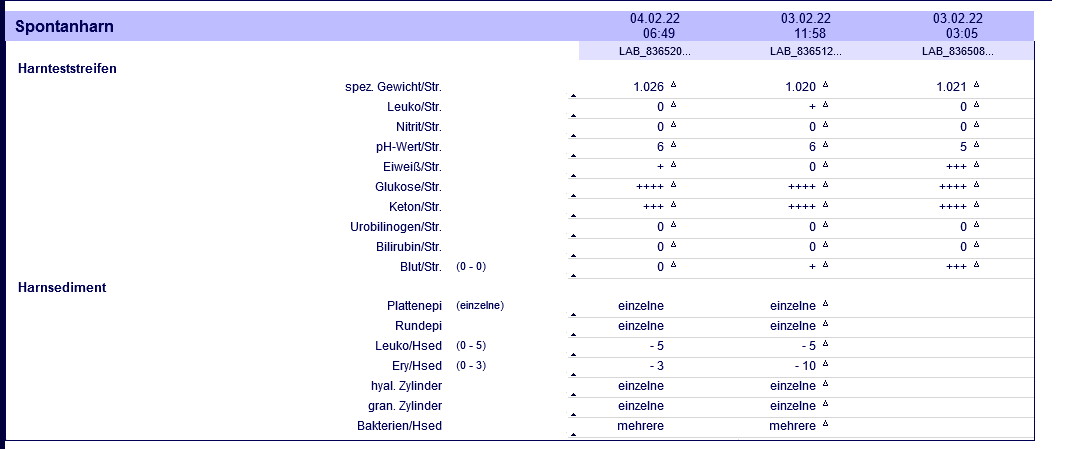 Labor
CRP 33
Kreatinin 1,3
Natrium 129
HbA1c 15,7%
Therapiemaßnahmen
4IE Actrapid i.v., Elomel 500ml
NaBIC 100ml


  Intensivstation
Insulinperfusor
Flüssigkeits- und Kaliumsubstitution
Insulinperfusor
50 IE Actrapid (=0,5 mL) ad 50 mL NaCl 
1mL = 1IE
200 - 300 mg/dl   → 1 - 2 IE/h
301 - 400 mg/dl   → 2 - 3 IE/h
401 - 500 mg/dl   →  3 - 4 IE/h
501 - 600 mg/dl   →  4 - 5 IE/h
> 601 mg/dl          →  6 IE/h
Stündliche BZ-Kontrollen
65 jährige Patientin Frau P.
Normalisierung von Glucose und pH Wert
Verlegung auf Normalstation
Einleitung einer Basis-Bolus-Insulintherapie
         - Toujeo
         - Novorapid
Weiterführende Diagnostik
Pankreashormone:
Insulin (2,6 – 24,9 µU/mL)    <1 
hc-Peptid (1,1 – 4,4ng/mL)   0,47
Autoantikörper:
Inselzell-AK positiv
Glutamatdecarboxylase-AK positiv
LADA
[Speaker Notes: C-Peptid repräsentativ für endogene Insulinproduktion]
LADA (late-onset autoimmune diabetes in the adult)
Sonderform des Typ 1 Diabetes
Klinische Manifestation als Typ 2 Diabetes
Rasche Progredienz zur Insulinpflichtigkeit
Diabetesantikörper (Inselzell-AK, GAD65-AK, ZnT8-AK)
LADA (late-onset autoimmune diabetes in the adult)
Autoantikörperbestimmung bei:
                 - Junge Erwachsene
                 - Autoimmunerkrankungen in der Anamnese/Familienanamnese
                 - Schlanke Patienten mit schlechtem Ansprechen auf initiale Therapie                  mit Metformin/Sulfonylharnstoff
Danke für die Aufmerksamkeit!
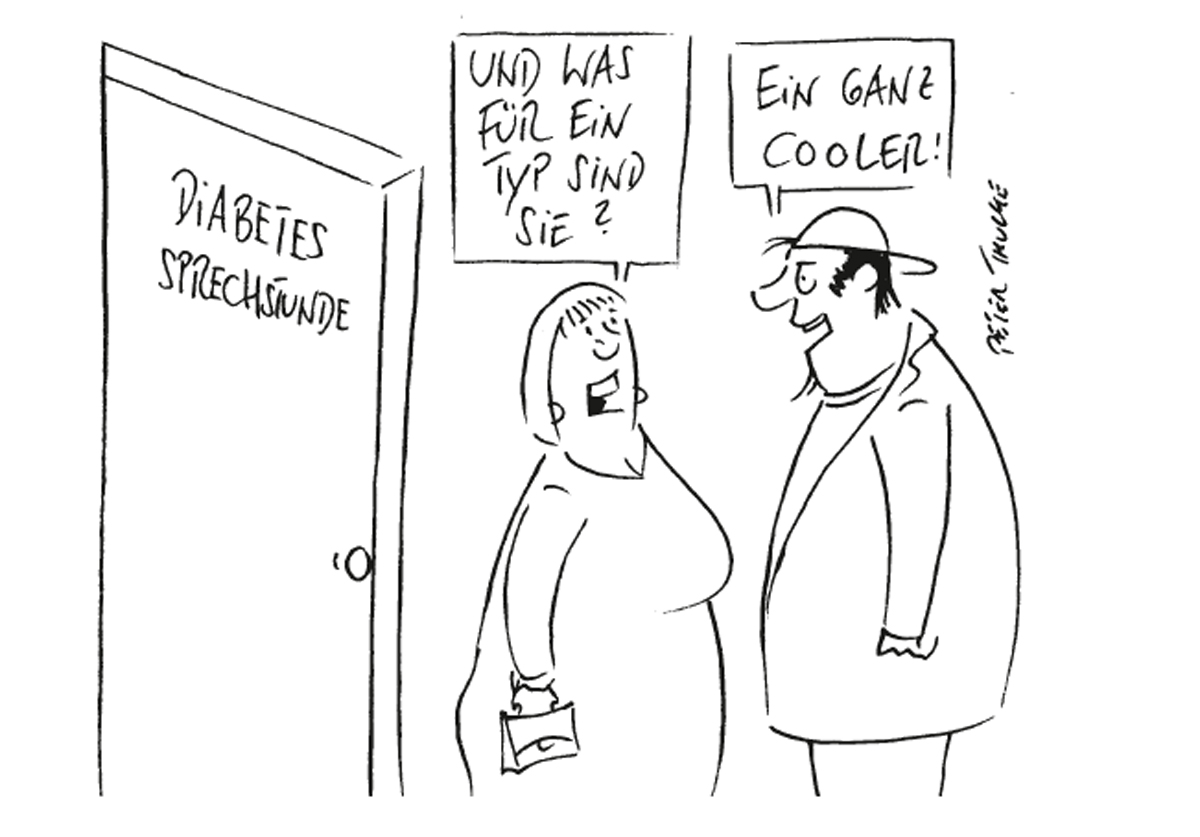